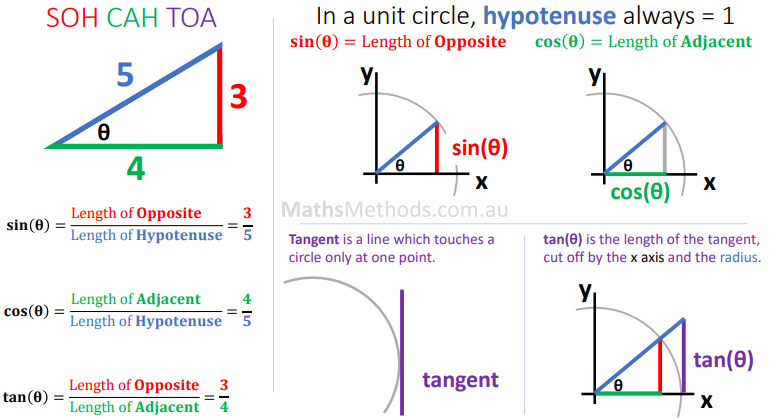 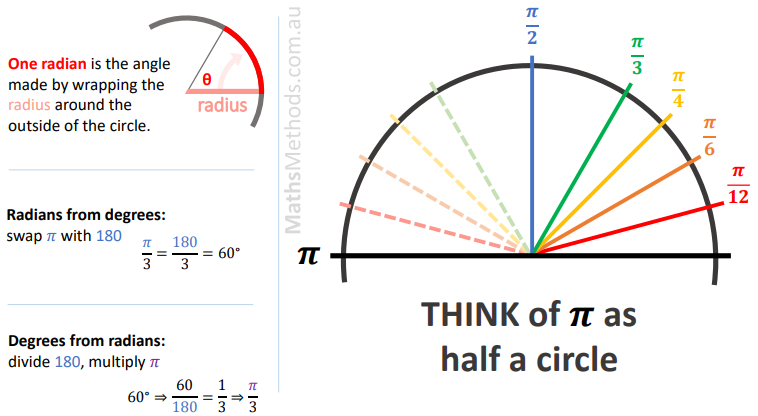 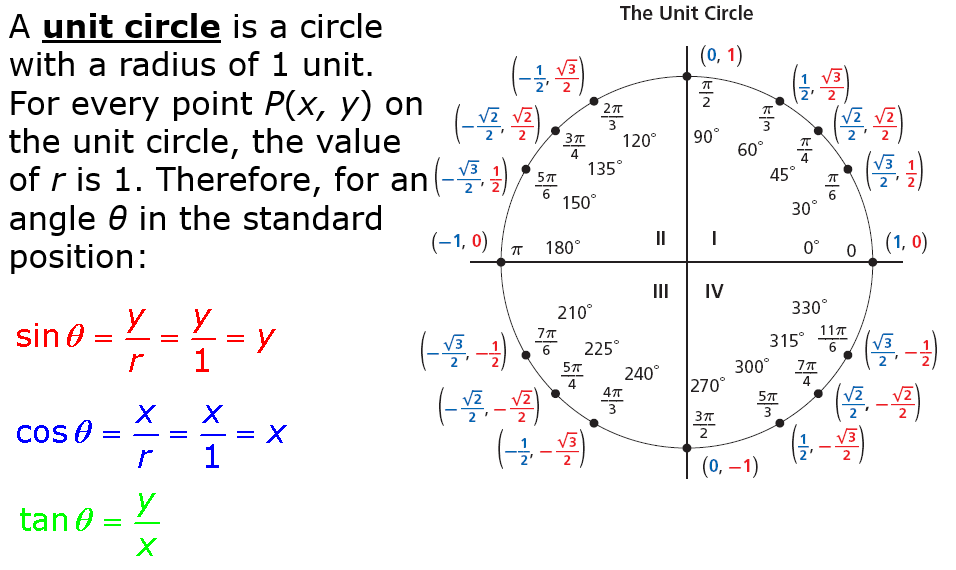 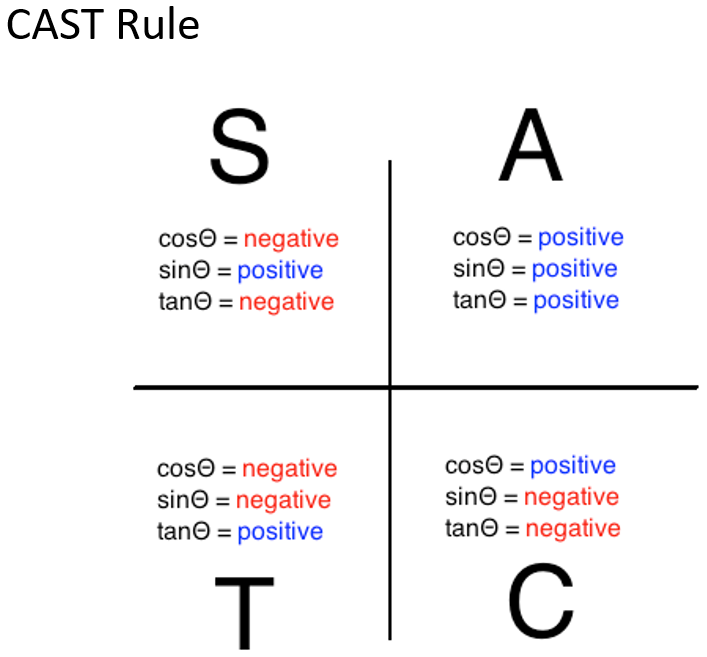 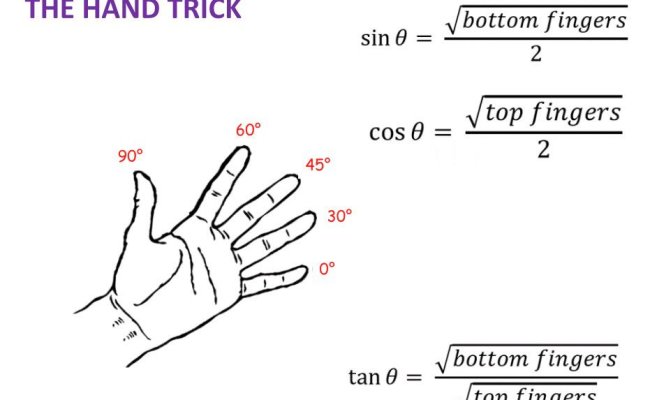 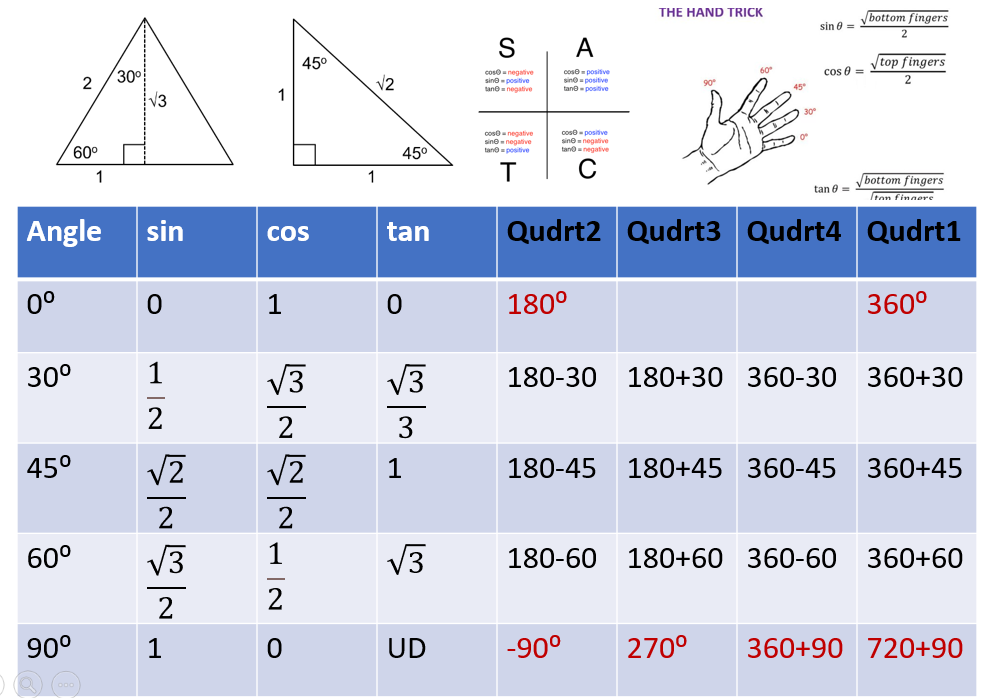 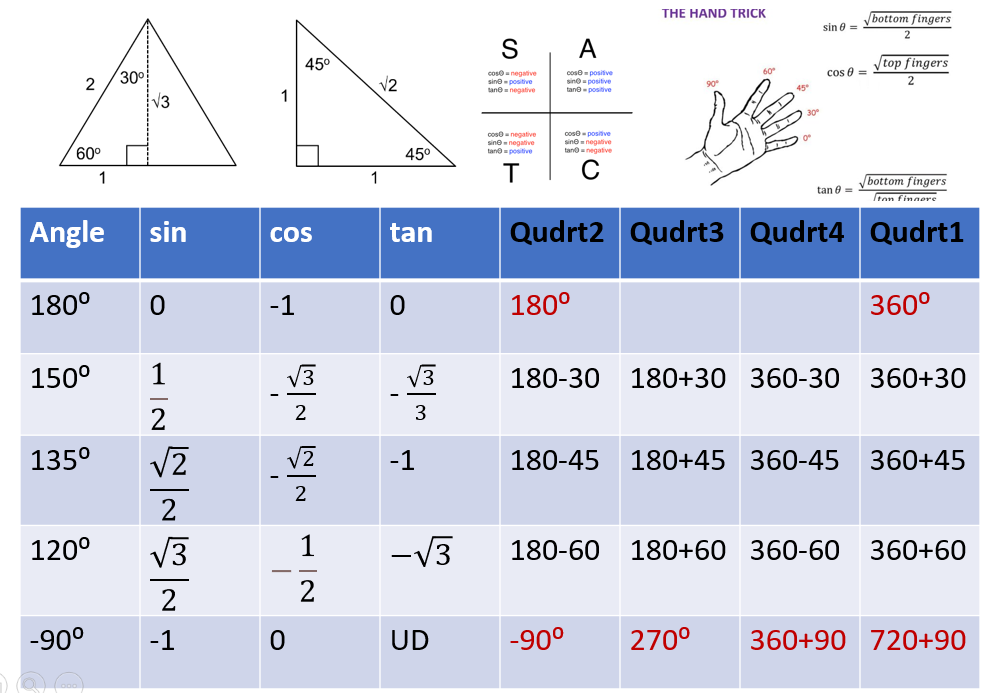 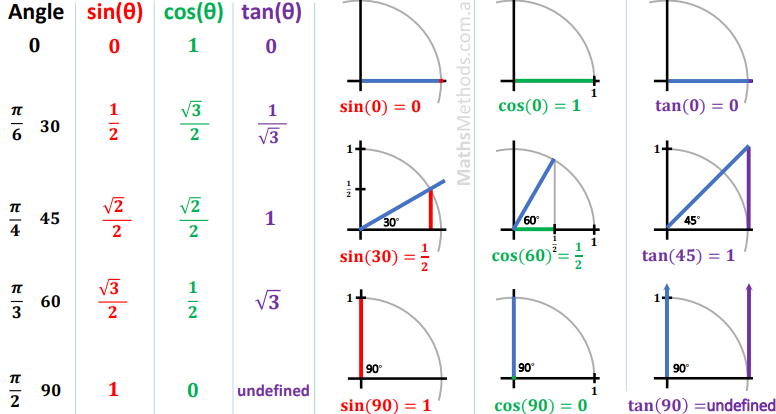 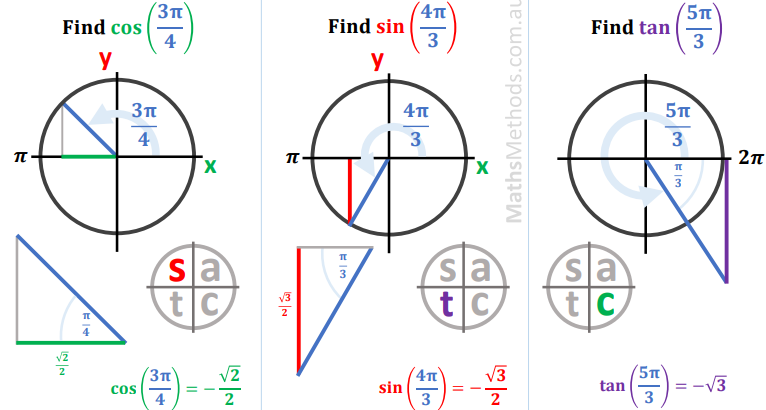 135⁰
240⁰
300⁰
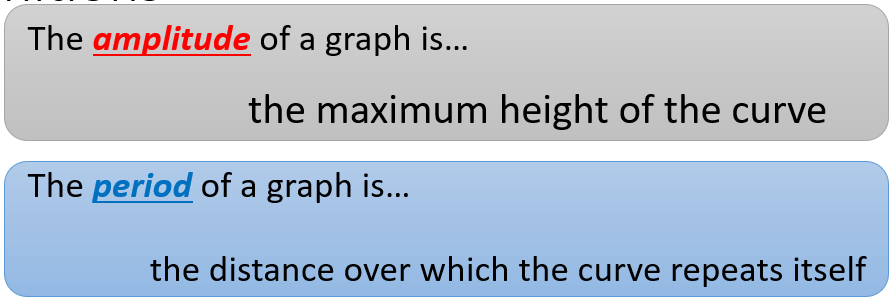 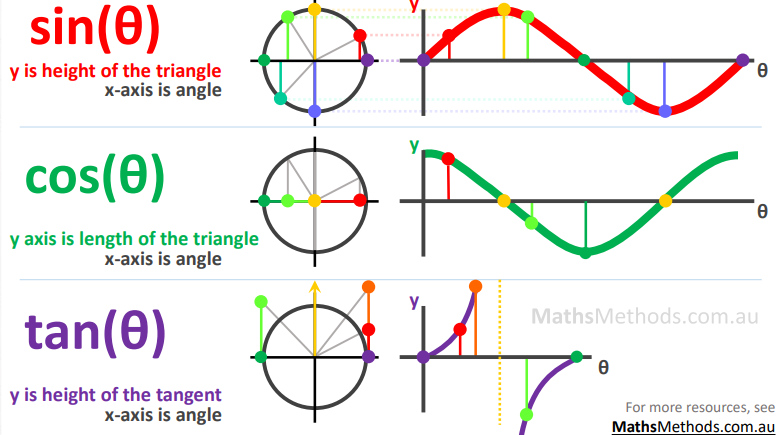 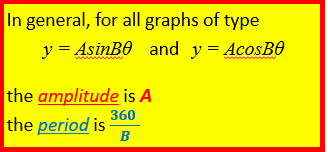 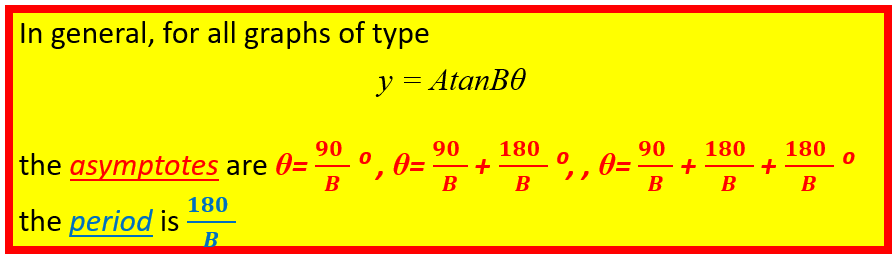 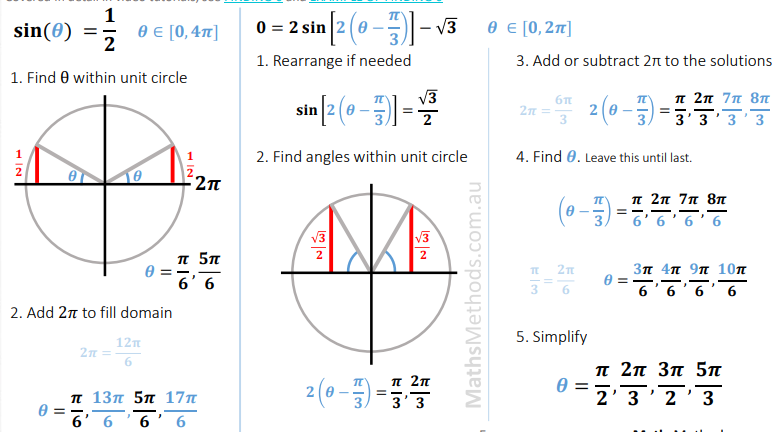 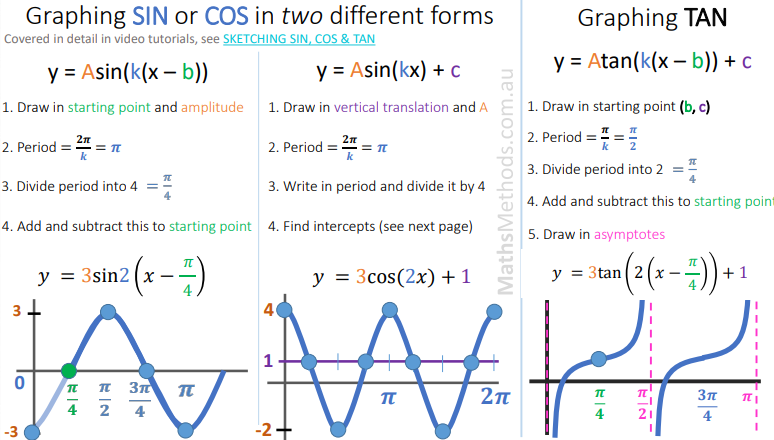 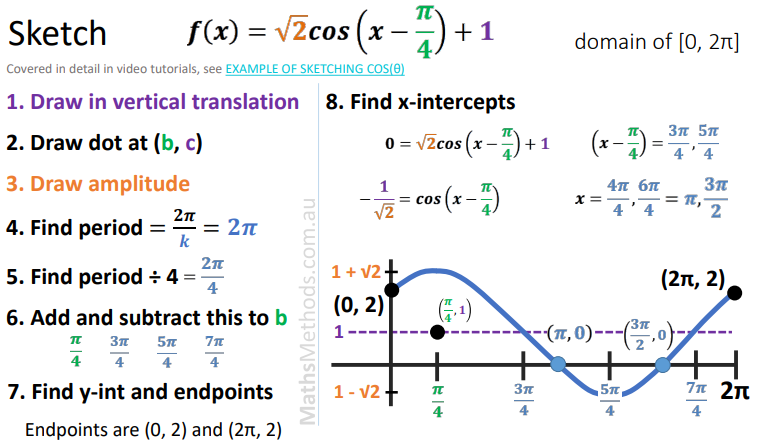